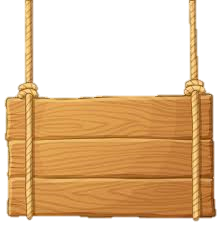 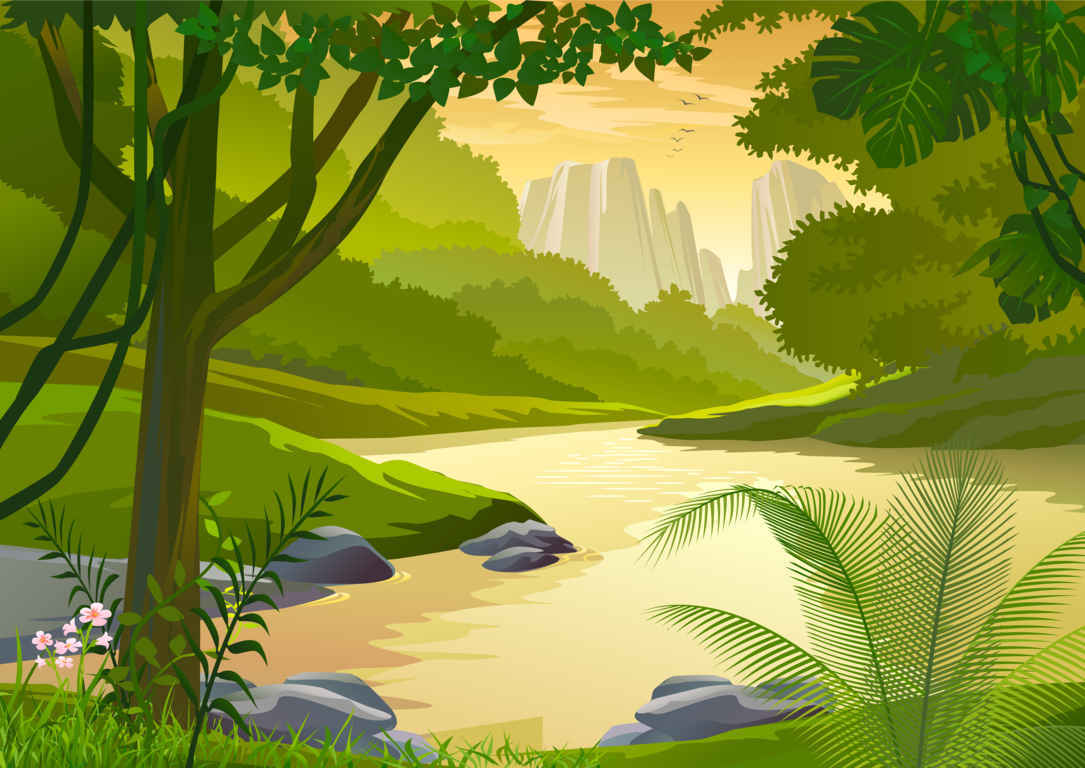 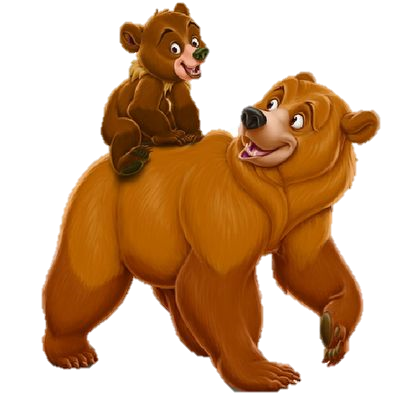 GIẢI CỨU
RỪNG XANH
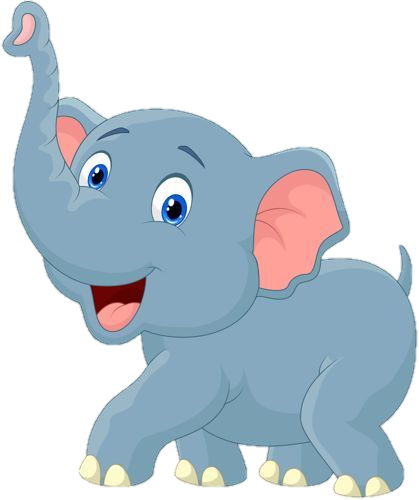 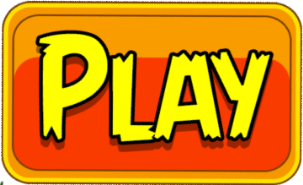 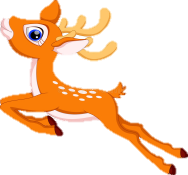 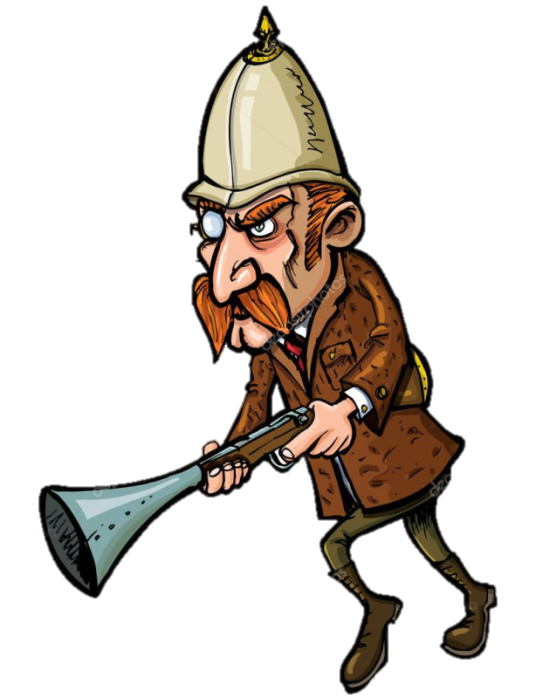 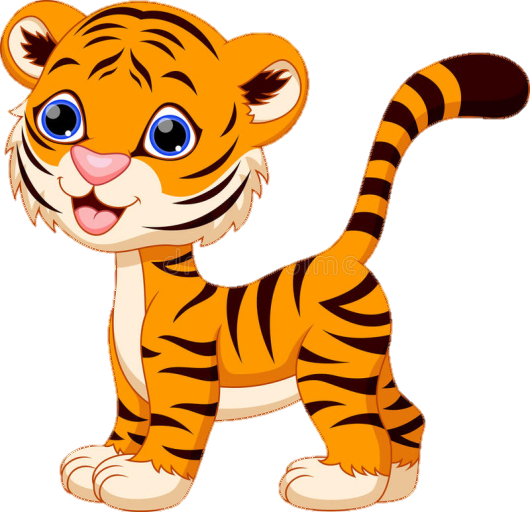 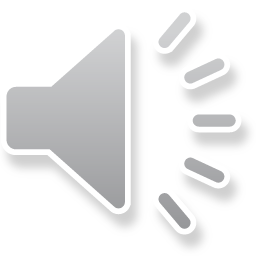 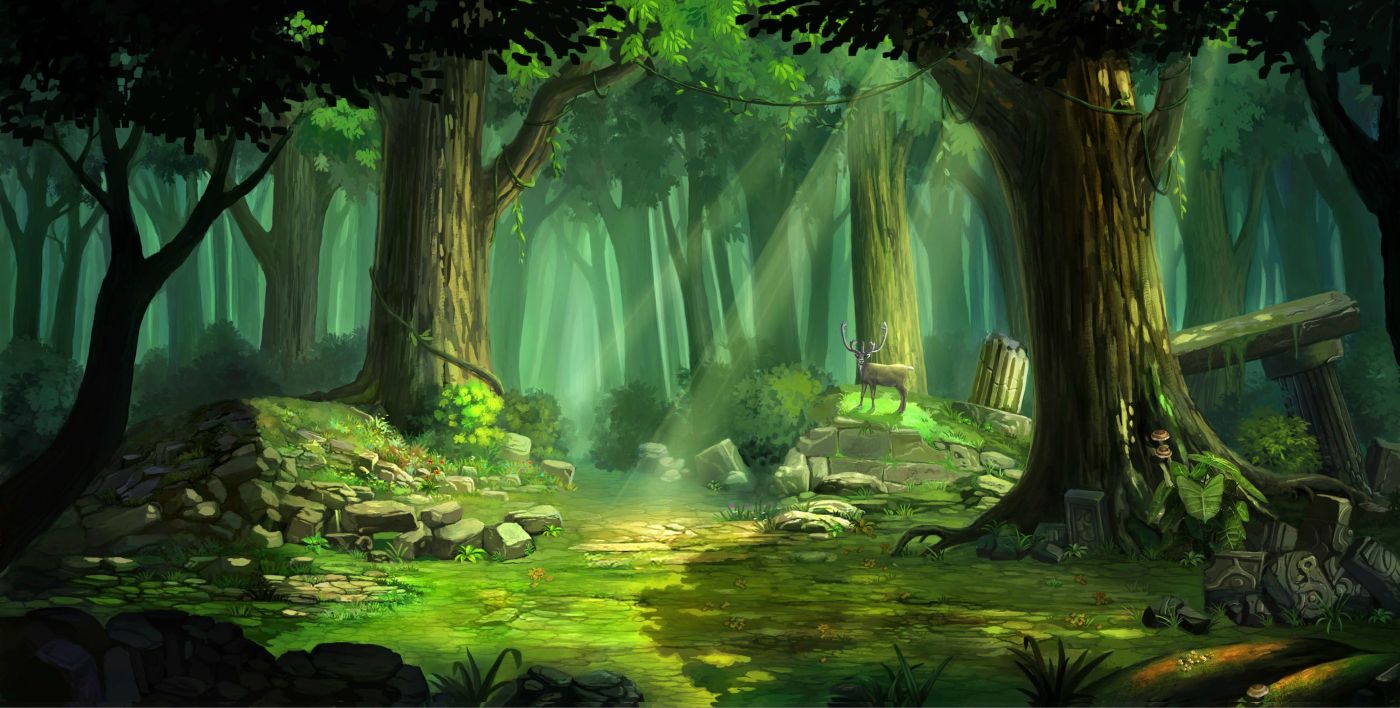 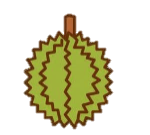 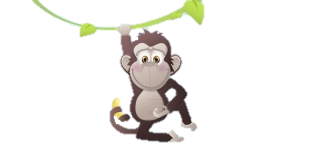 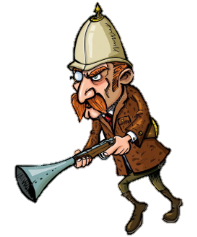 POW!
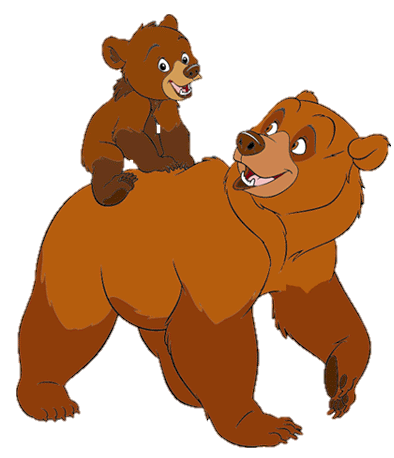 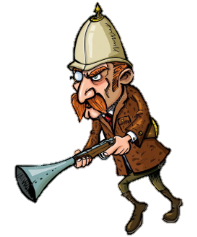 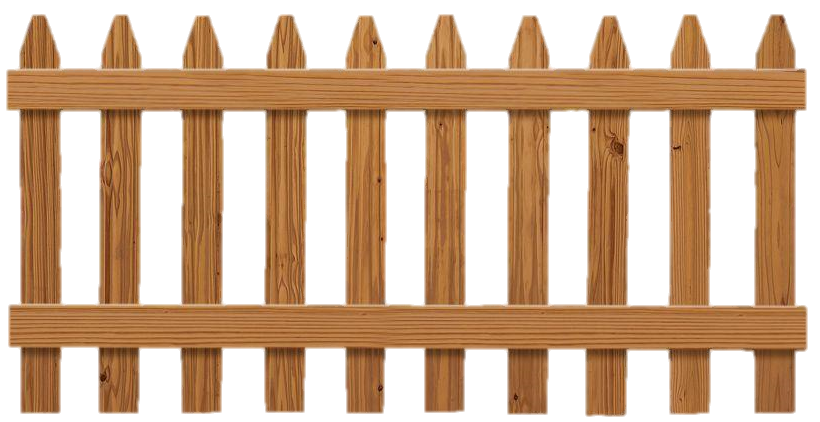 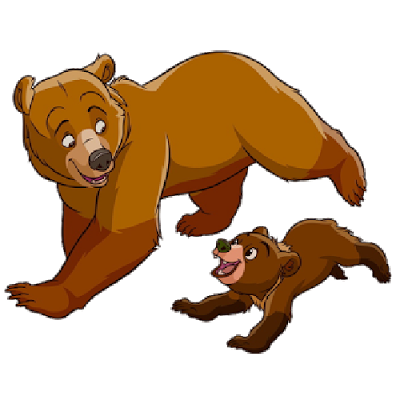 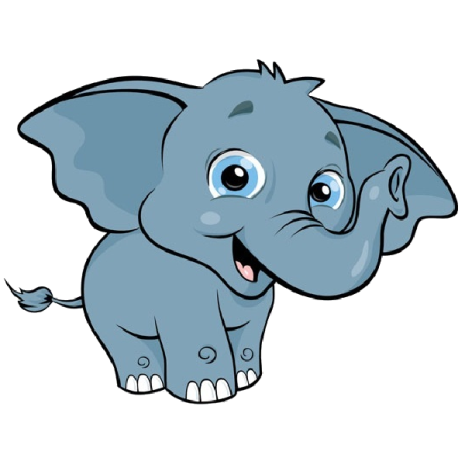 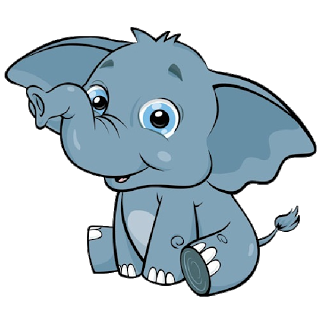 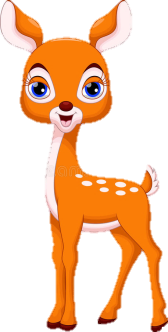 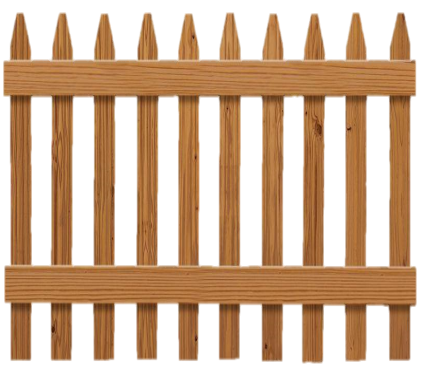 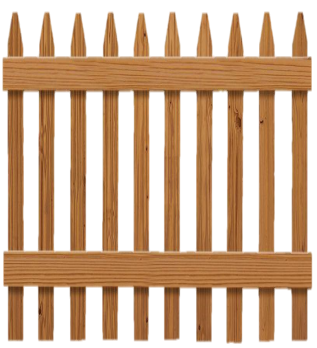 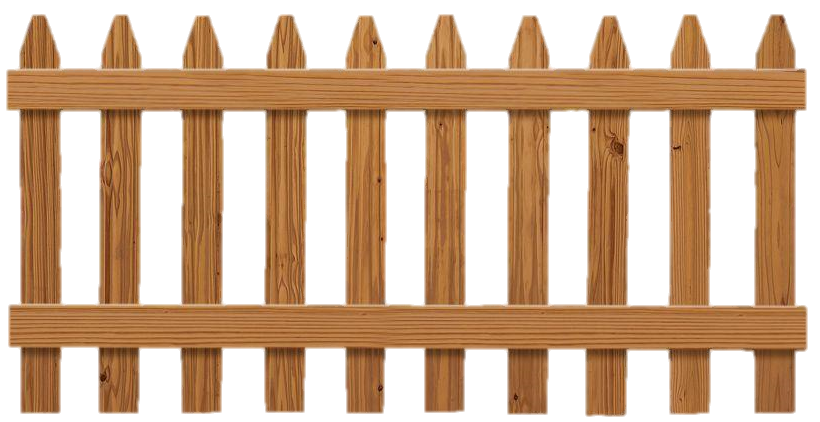 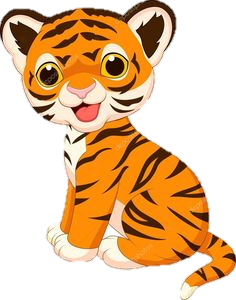 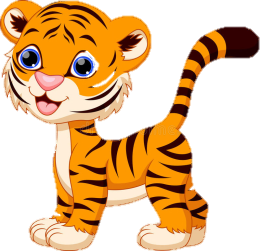 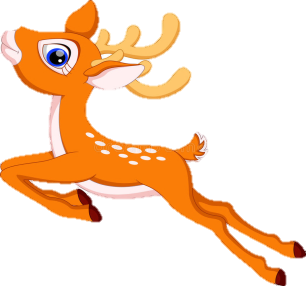 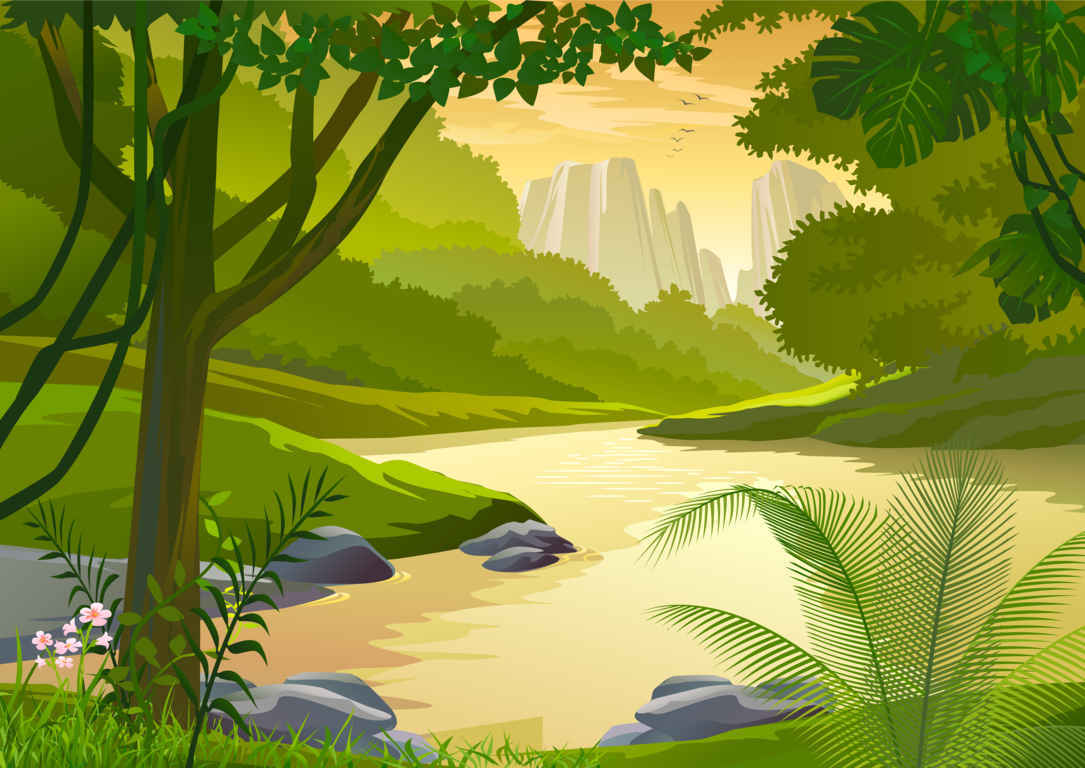 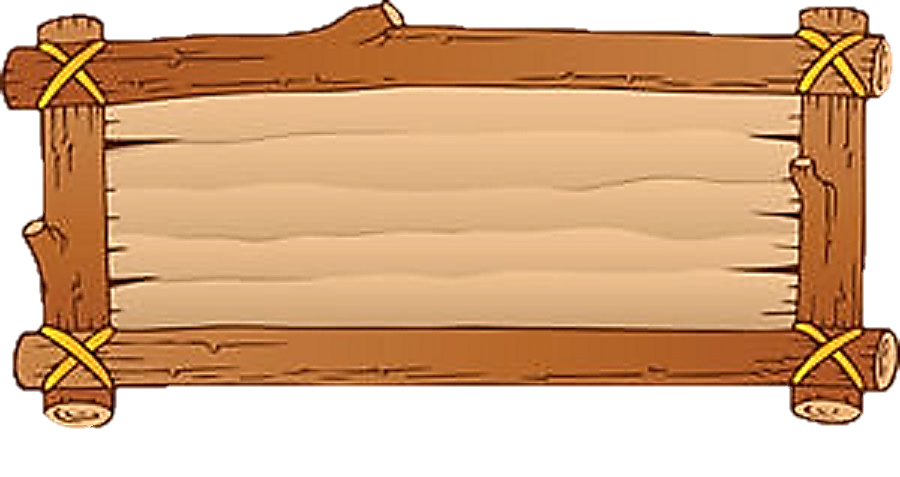 Điền câu hỏi vào đây
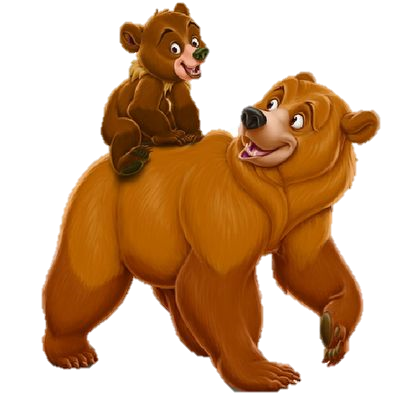 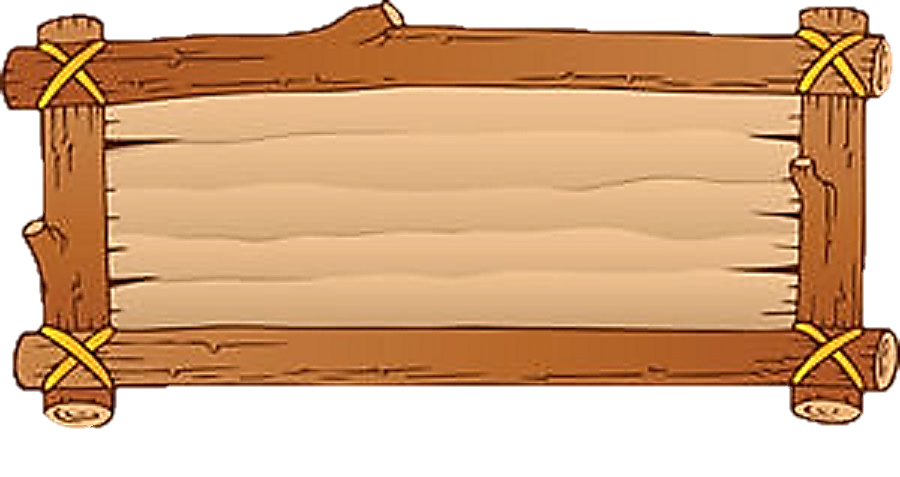 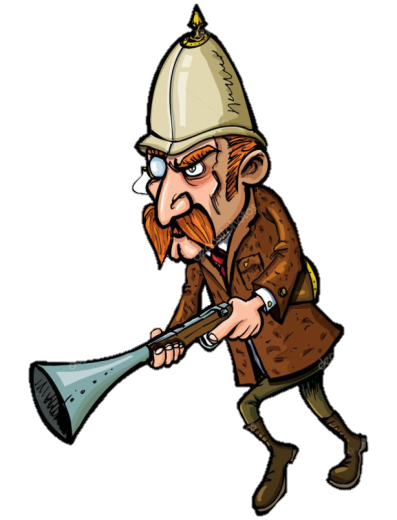 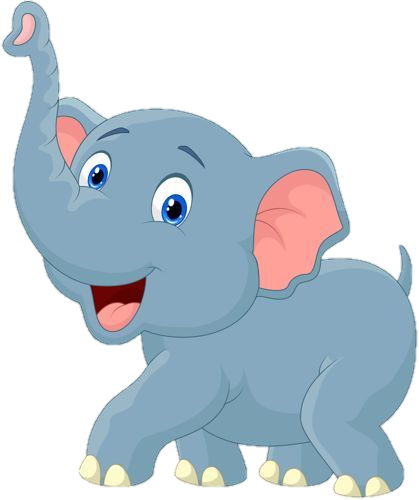 Điền câu trả lời vào đây
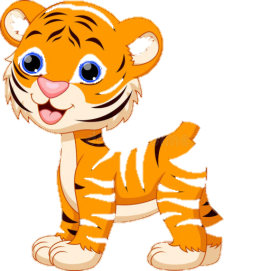 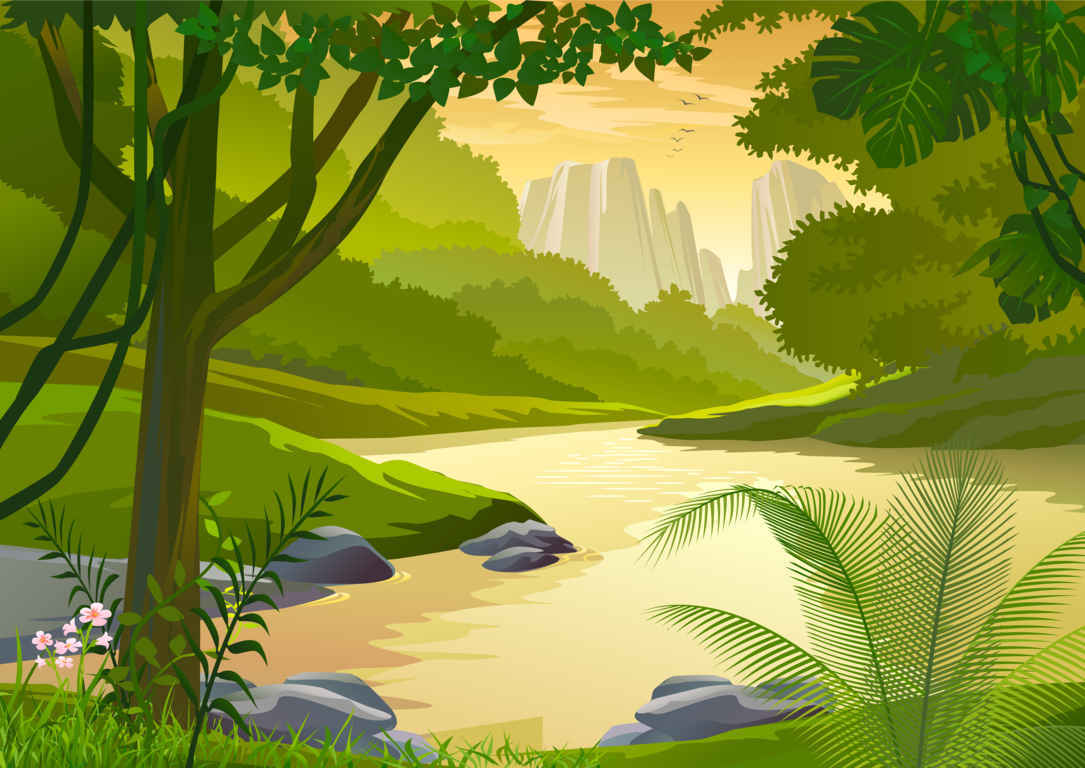 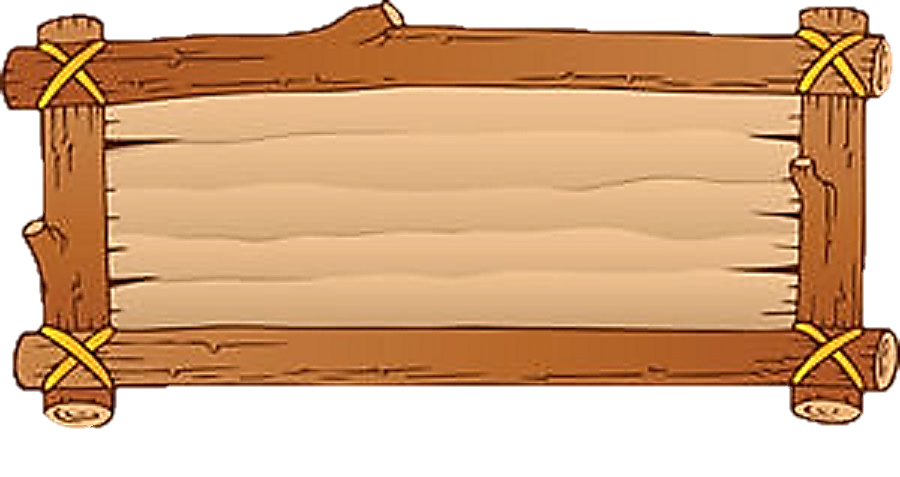 Điền câu hỏi vào đây
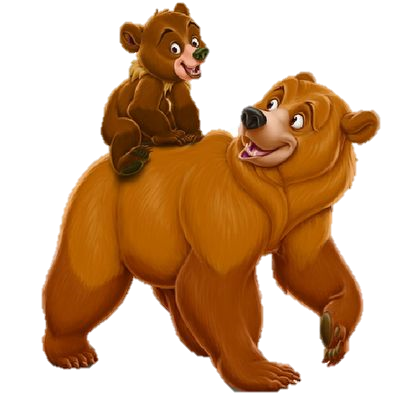 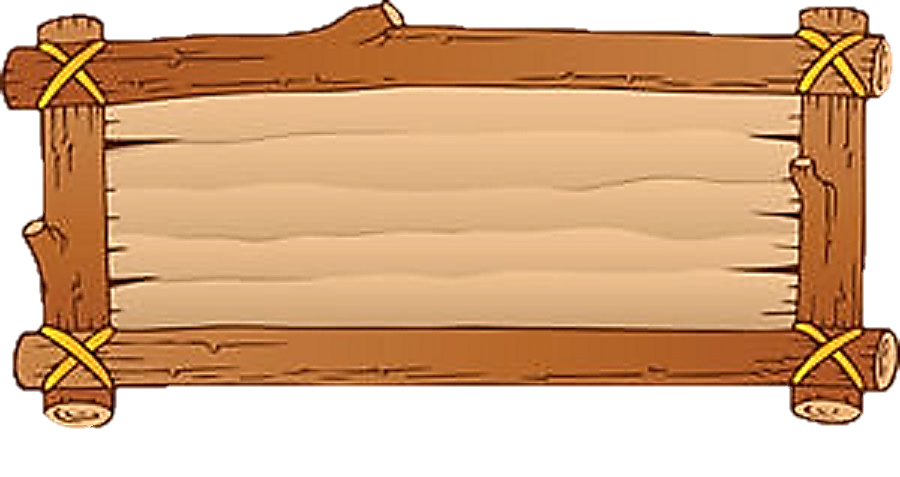 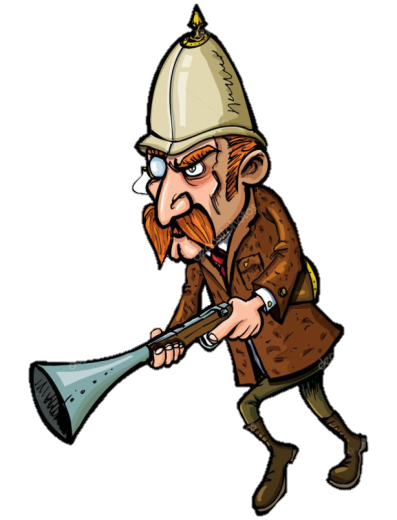 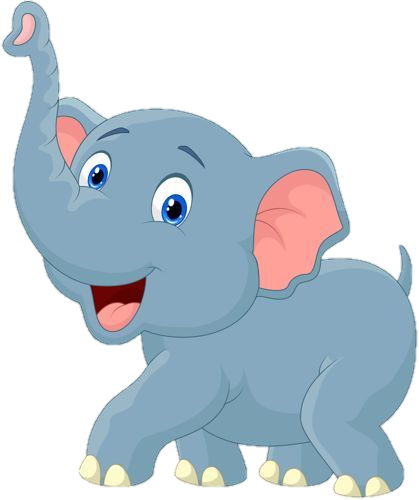 Điền câu trả lời vào đây
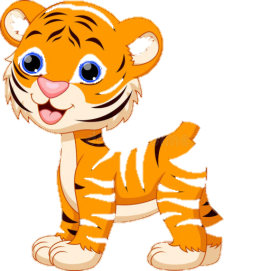 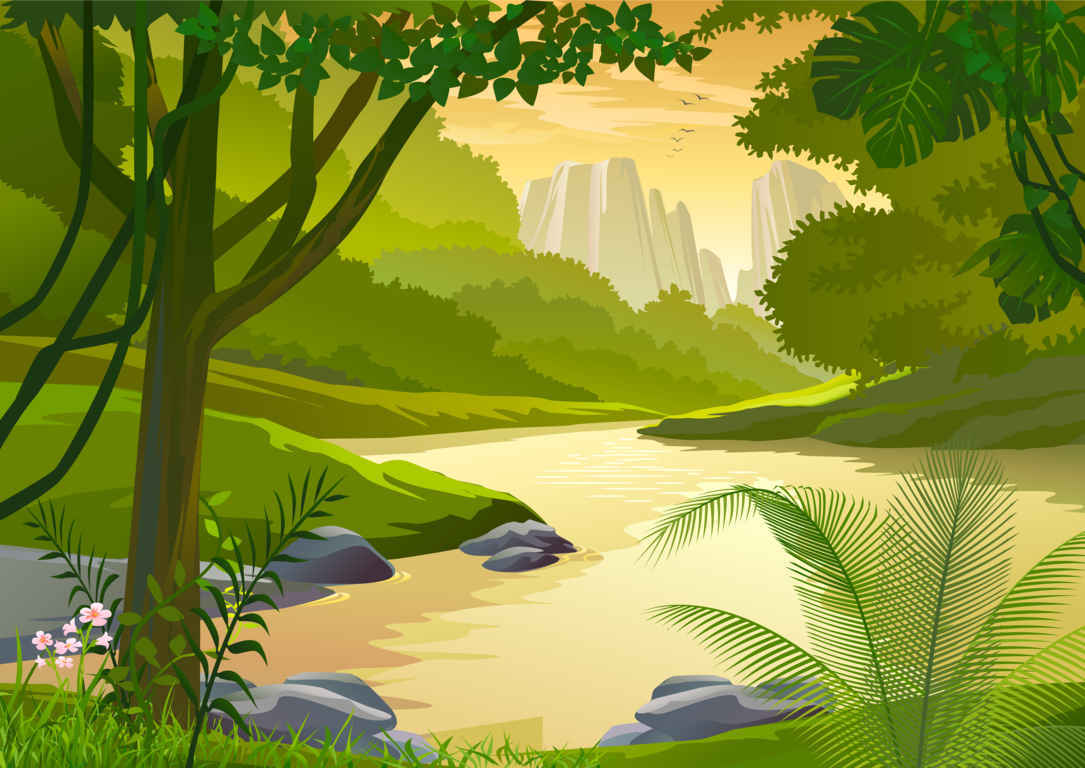 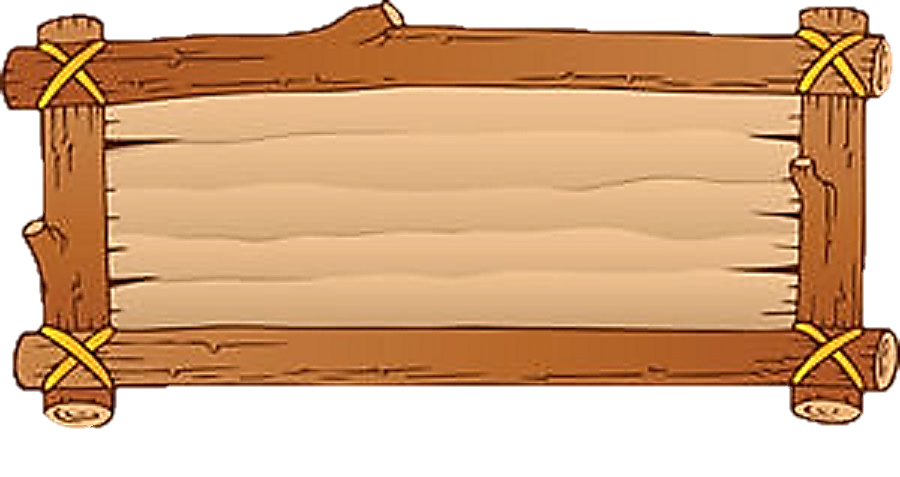 Điền câu hỏi vào đây
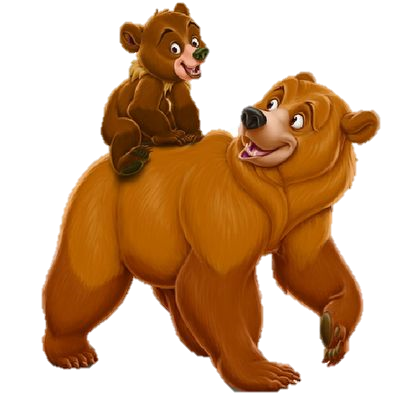 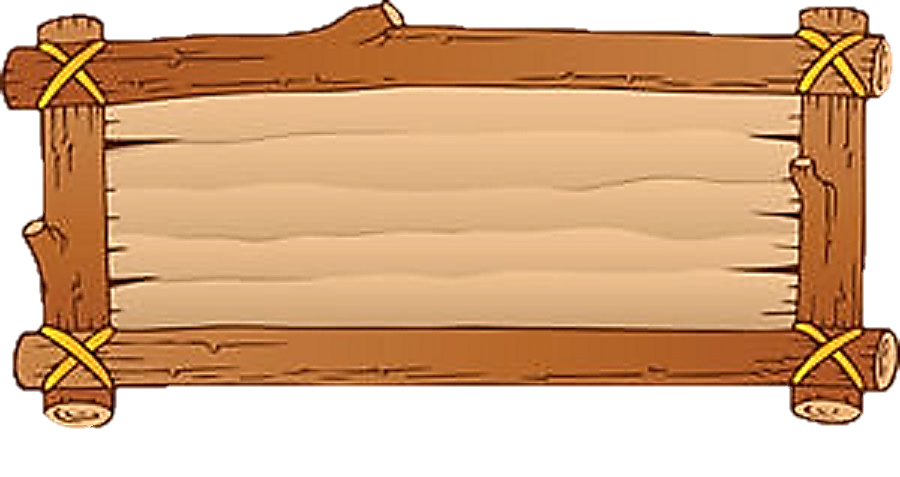 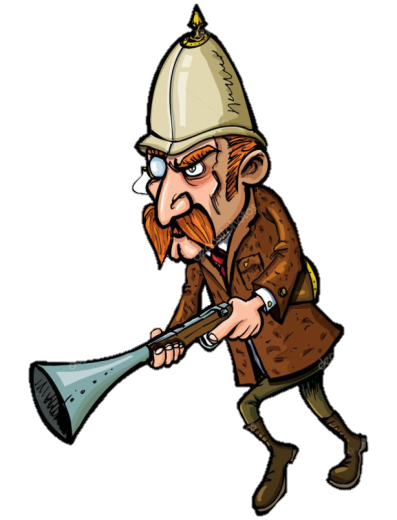 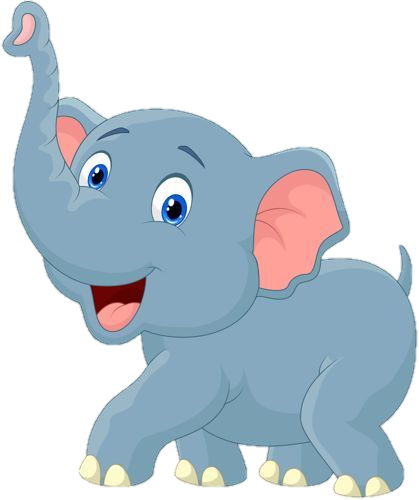 Điền câu trả lời vào đây
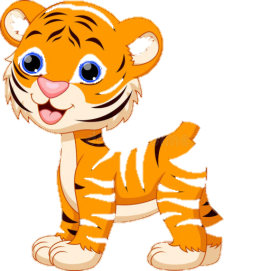 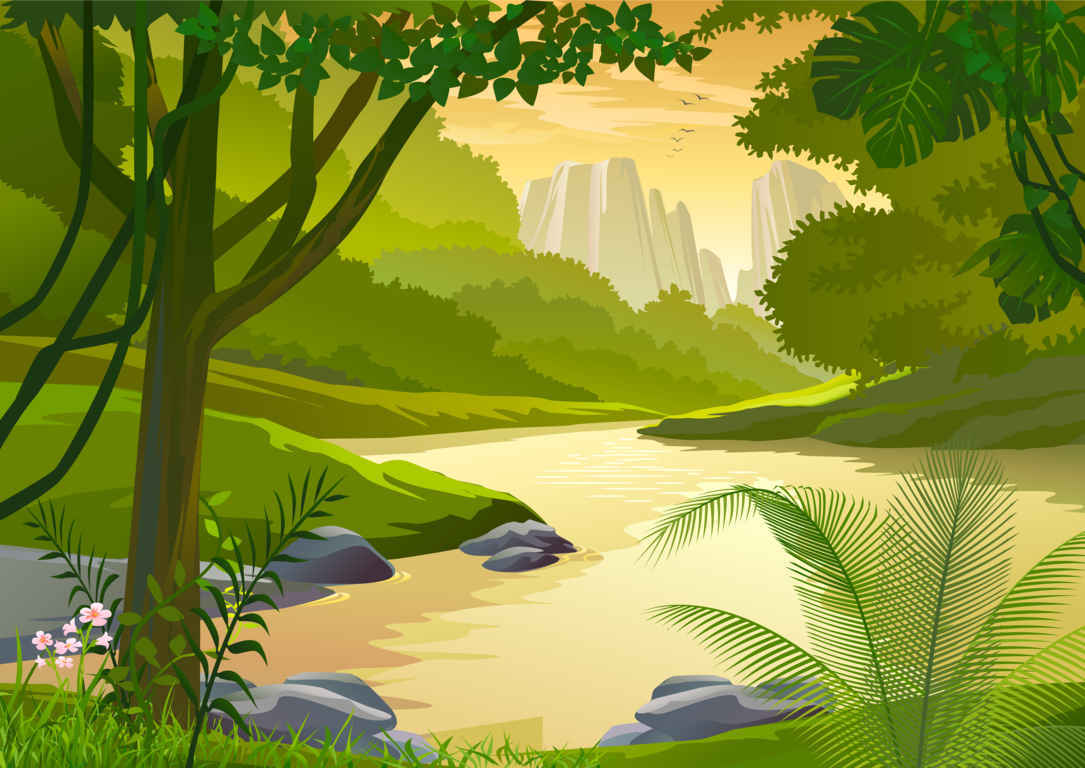 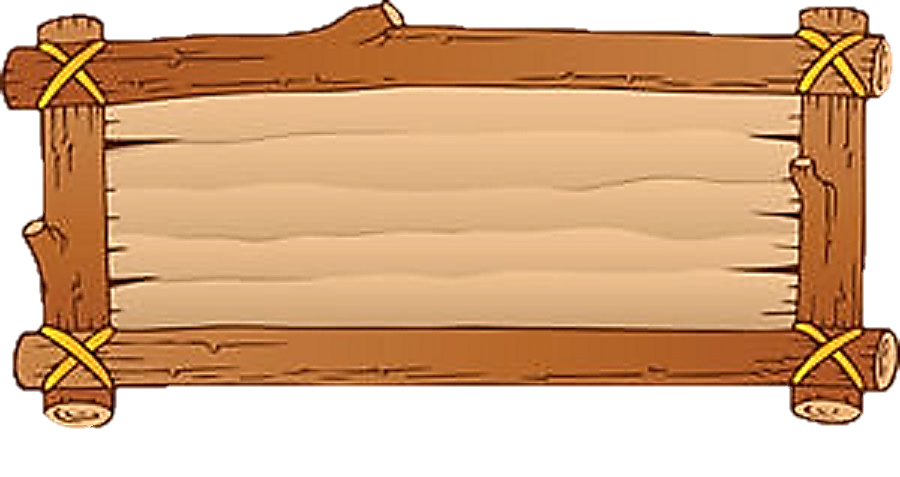 Điền câu hỏi vào đây
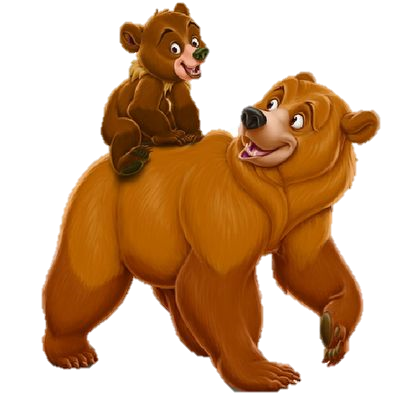 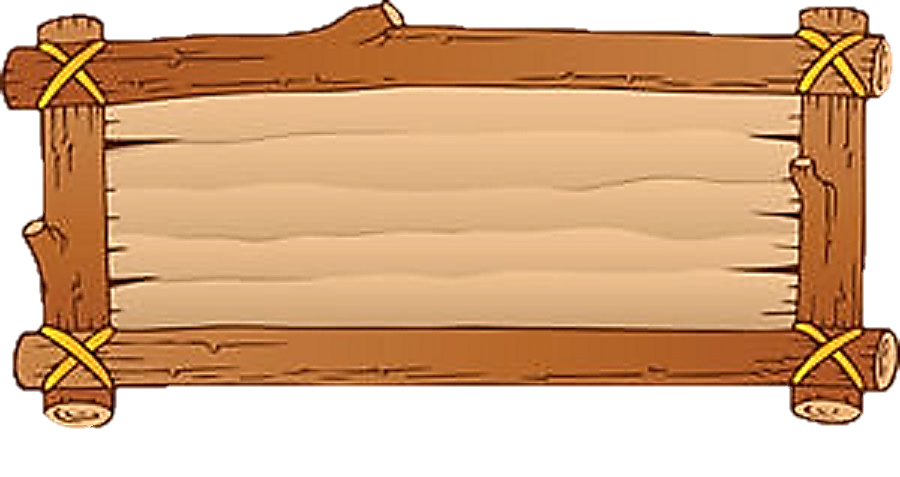 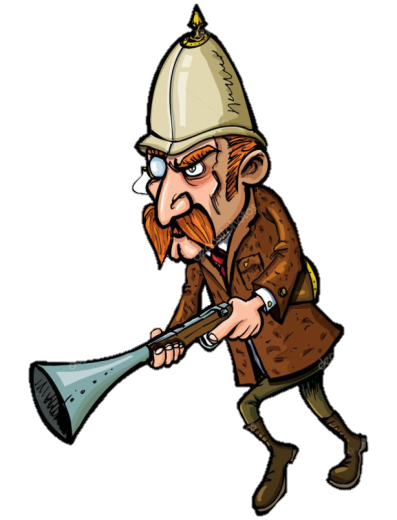 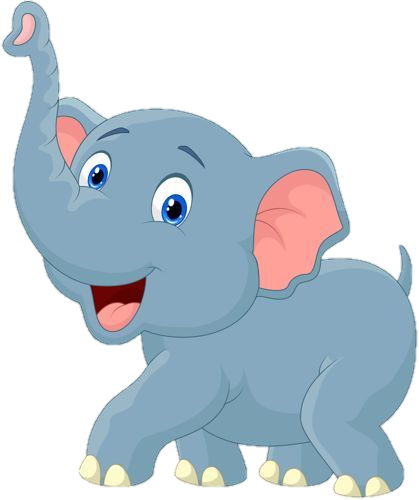 Điền câu trả lời vào đây
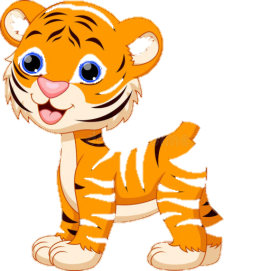